EL FLAUTISTA DE HAMELÍN
Se puede tener en cuenta como una fábula o leyenda.
Escrita por los Hermanos Grimm.
Su titulo original traduciría algo así como El Cazador de Ratas de Hamelín.
Se tiene en cuanta como leyenda popular y que fue transformada por los hermanos Grimm.
EL FLAUTISTA DE HAMELÍN
La ciudad de Hamelín estaba infestada de ratas.
EL FLAUTISTA DE HAMELÍN
Un buen día apareció un desconocido que ofreció sus servicios a los habitantes del pueblo. 
A cambio de una recompensa él les libraría de todas las ratas.
EL FLAUTISTA DE HAMELÍN
El desconocido flautista empezó a tocar su flauta, y todas las ratas salieron de sus cubiles y agujeros y empezaron a caminar hacia donde la música sonaba.
EL FLAUTISTA DE HAMELÍN
Una vez que todas las ratas estuvieron reunidas en torno al flautista, éste empezó a caminar y todas las ratas le siguieron al son de la música. 
El flautista se dirigió hacia el río Weser, y las ratas, que iban tras él, perecieron ahogadas.
EL FLAUTISTA DE HAMELÍN
Cumplida su misión, el hombre volvió al pueblo a reclamar su recompensa, pero los aldeanos se negaron a pagarle. 
El cazador de ratas, muy enfadado, abandonaría el pueblo, para volver poco después, el 26 de junio, en busca de venganza.
EL FLAUTISTA DE HAMELÍN
Mientras los habitantes del pueblo estaban en la iglesia, el hombre volvió tocar con la flauta su extraña música. Esta vez fueron los niños, ciento treinta niños y niñas, los que le siguieron al compás de la música, y abandonando el pueblo los llevó hasta una cueva. Nunca más se les volvió a ver.
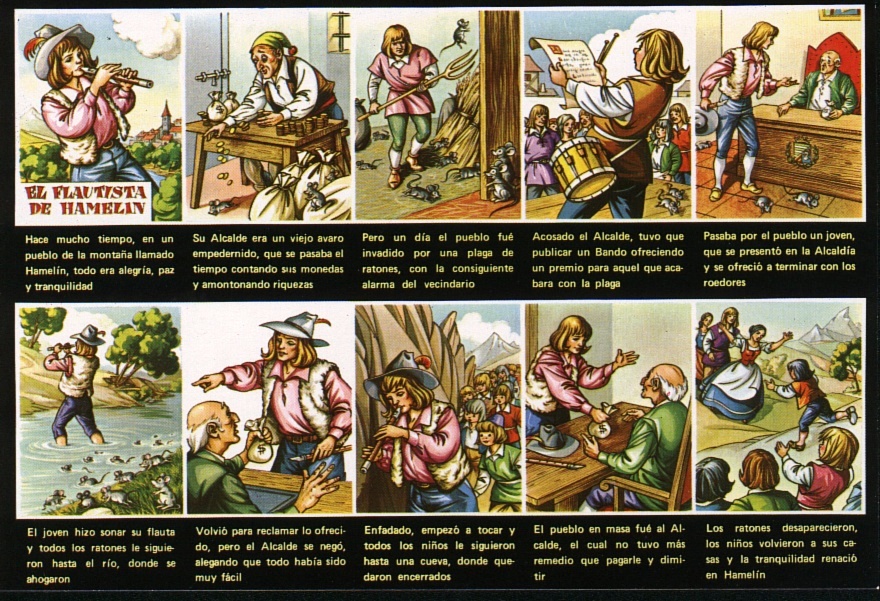